Prognosis ofDifferentiated Thyroid Cancer
F. Hosseinpanah
Obesity Research Center
Research Institute for Endocrine sciences
Shahid Beheshti University
of Medical Sciences
June 12, 2014
Tehran
Agenda
Definitions

Staging

Prognostic scoring system

Prognostic nomogram

Conclusions
Definitions
Prognosis:  the prediction of the future course of events following the onset of disease.  
can include death, complications, remission/recurrence, morbidity, disability and social or occupational function. 
 
Prognostic factors:  factors associated with a particular outcome among disease subjects.  
examples includes age, co-morbidities, tumor size, severity of disease etc.
Prognostic factor vs risk factor
“Risk” or “risk factor” refers to the effect of an exposure or other factor on the development of disease

“Prognosis” or “prognostic factor” refers to the influence of a factor on survival or development of another outcome
Prognostic or Risk Factors?
Onset of Acute MI
Well
Sick
Risk
Prognosis
Outcome
Risk Factors: 
Primary Prevention
Prognostic Factors: 
Secondary/Tertiary Prevention
older age
 male
 smoker
 hypertension
 inactivity
 LDL increased
 HDL decreased
older age
 female
 smoking
 hypotension
 anterior infarction
 congestive heart failure
 ventricular arrhythmia
Which design?
Cohort studies represent the best design for answering prognosis questions

Randomized trials can also serve as a source of prognostic information
What is role of staging systems?
To Permit prognostication for an individual patient with DTC
To Tailor decisions regarding postoperative adjunctive therapy, including RAI therapy and TSH suppression, to assess the patient’s risk for disease recurrence and mortality
To Make decisions regarding the frequency and intensity of follow-up, directing more intensive follow-up towards patients at highest risk
To Enable accurate communication regarding a patient among health care professionals and also allow evaluation of differing therapeutic strategies applied to comparable groups of patients in clinical studies
Prognostic Tools
Staging and prognostic scoring 

Prognostic nomogram
Scoring method for Tumor-Node-Metastasis(TNM) Sixth edition
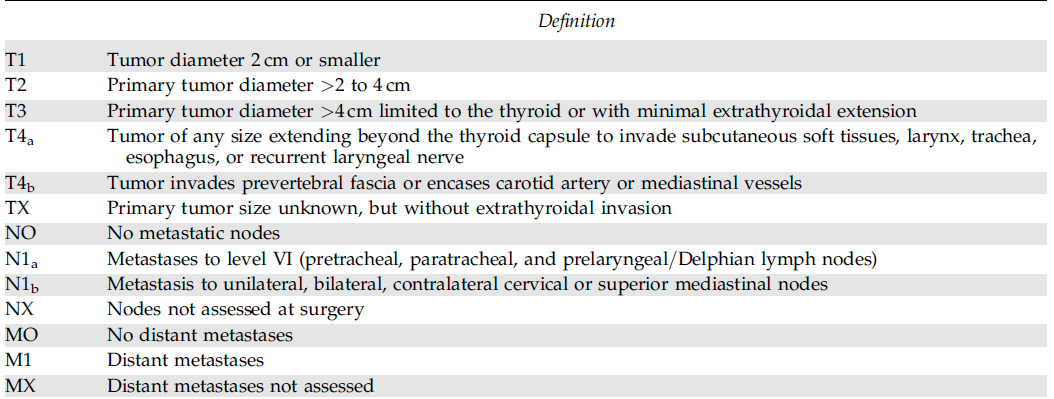 AJCC Cancer Staging Manual, Sixth Edition (2002) published by Springer-Verlag, Inc., New York
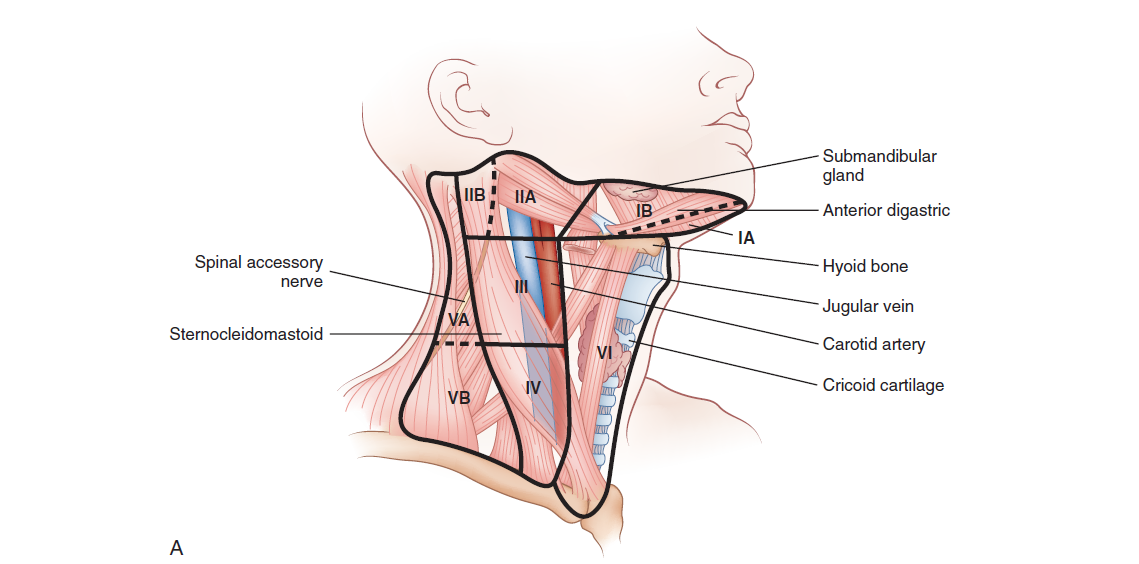 Stages
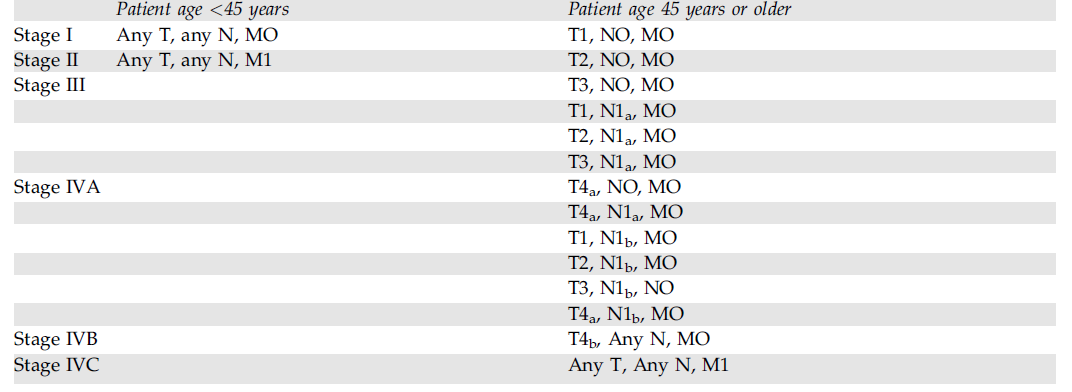 Scoring method for Tumor-Node-Metastasis(TNM) Seventh edition
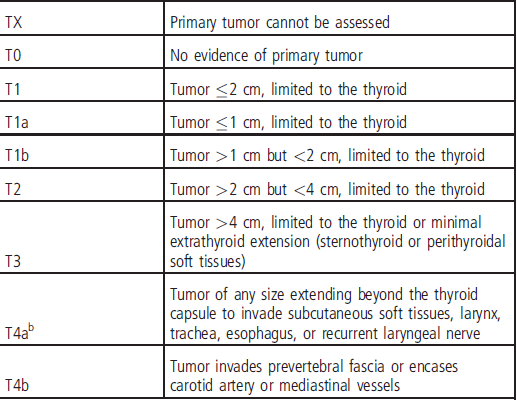 American Joint Committee on Cancer. AJCC callcer stagillg mallllal, 7th ed. New York, NY:Springer, 2010.
Scoring method for Tumor-Node-Metastasis(TNM) Seventh edition
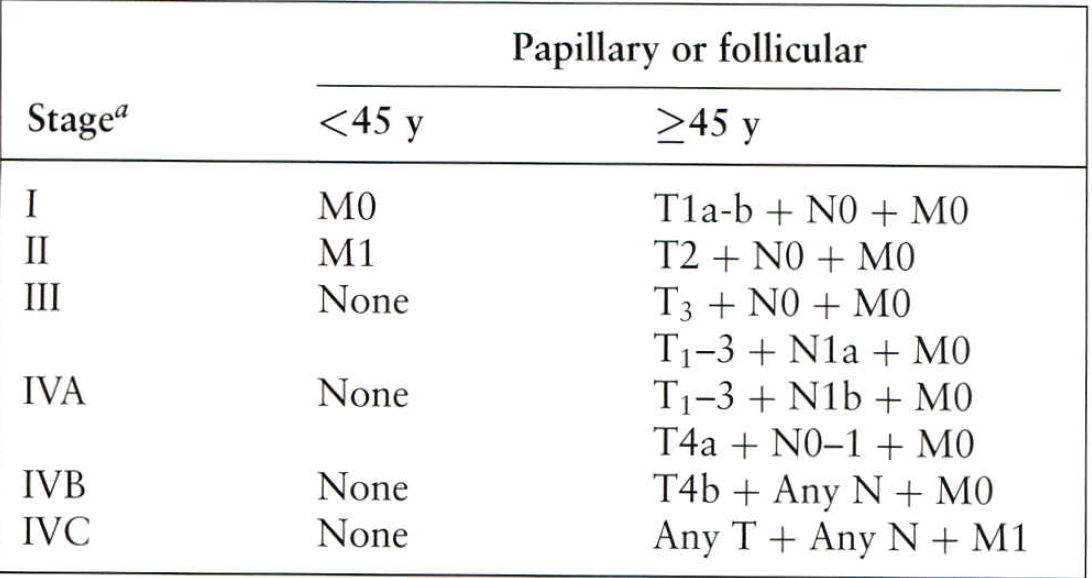 American Joint Committee on Cancer. AJCC callcer stagillg mallllal, 7th ed. New York, NY:Springer, 2010.
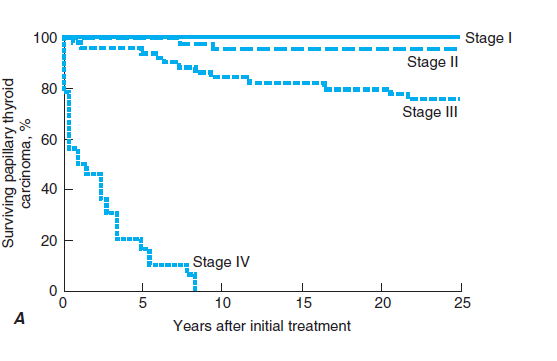 Papillary cancer, cohort of 1851 patients. I, 1107
(60%); II, 408 (22%); III, 312 (17%); IV, 24 (1%)
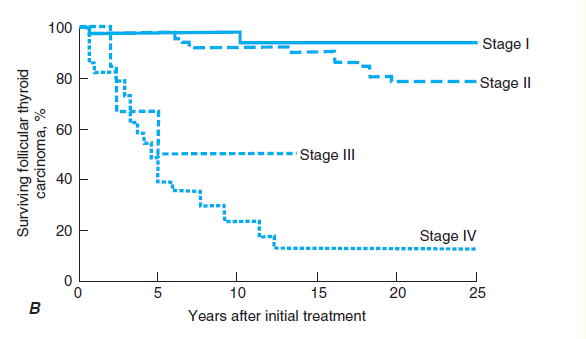 Follicular cancer, cohort of 153 patients. I, 42 (27%); II, 82
(54%); III, 6 (4%); IV, 23 (15%)
Stage I
100%
Stage II
80%
75% of all tumors
60%
Stage III
Survival
40%
25% of all tumors
20%
Stage IV
0%
0
2
4
8
10
12
14
6
DTC: Initial Disease Stage Predicts OVERALL SURVIVAL
p<0.001
Years
MSB 
05/30/09
Jonklaas J et al. Thyroid. 2006, 16(12): 1229-1242.
[Speaker Notes: Minute 03, Second 00]
Prognostic Scoring
EORTC
AMES
AGES
MACIS
…
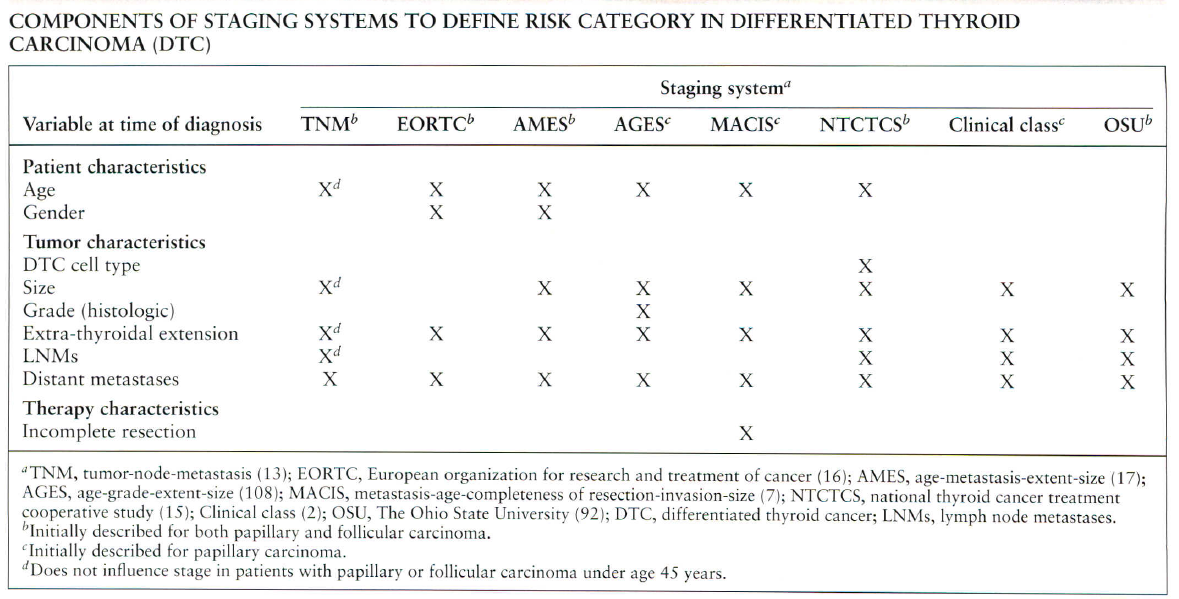 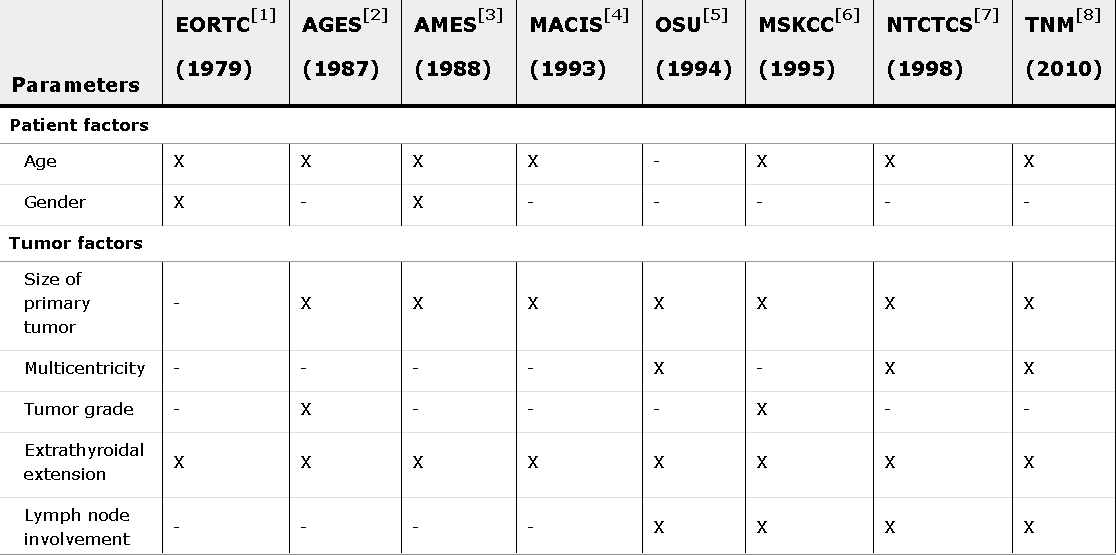 AGES prognostic risk groups index
Age
Tumor grade
Tumor extend
Tumor size
Surgery. 1987;102:1088-1095
AGES prognostic risk groups index
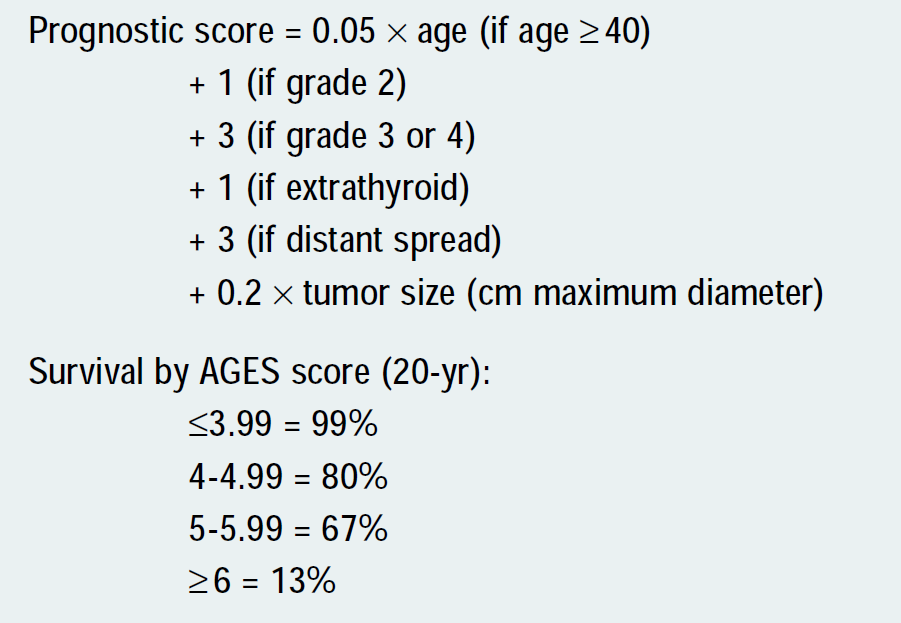 AMES prognostic risk groups index
Age 
Distant metastases, 
Extent of the primary tumor
 Size
Surgery. 1988;104:947-953.
AMES prognostic risk groups index
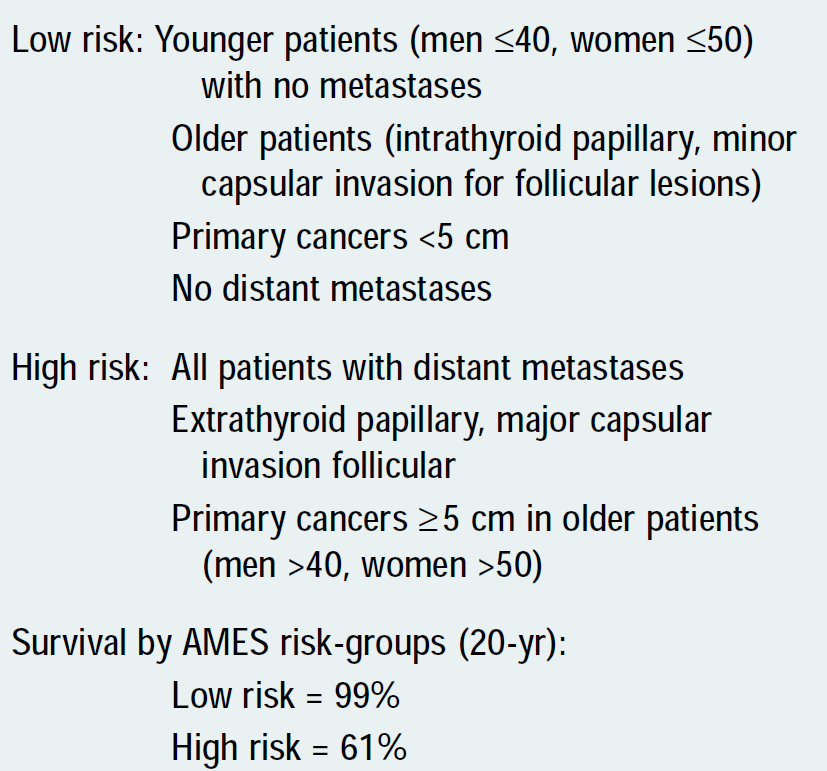 MACIS prognostic model
Metastasis
Age
Completeness of resection
Invasion
Size
Surgery 1993;114(6):1050-1057
MACIS prognostic model
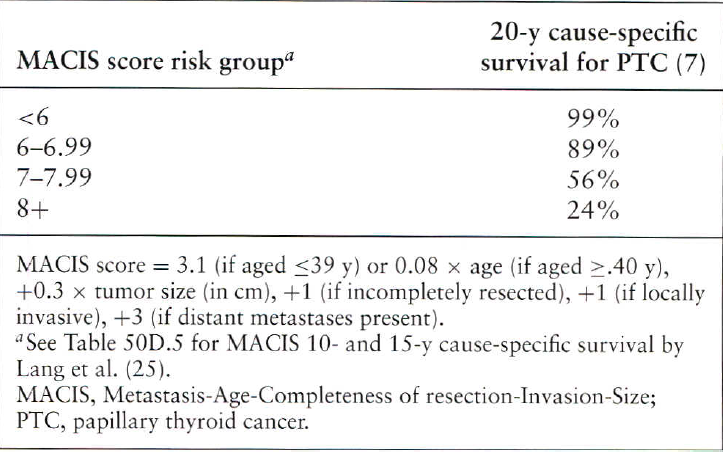 Minimal risk group %
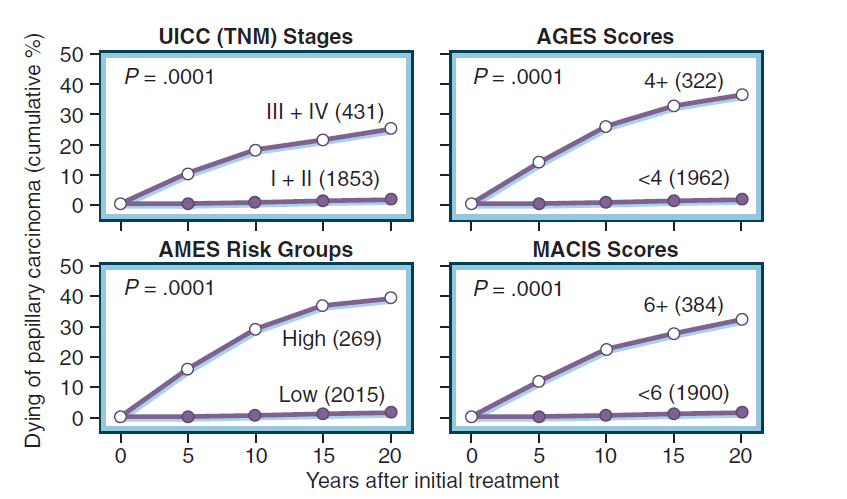 86%
81%
83%
88%
CSM rates at 20 years
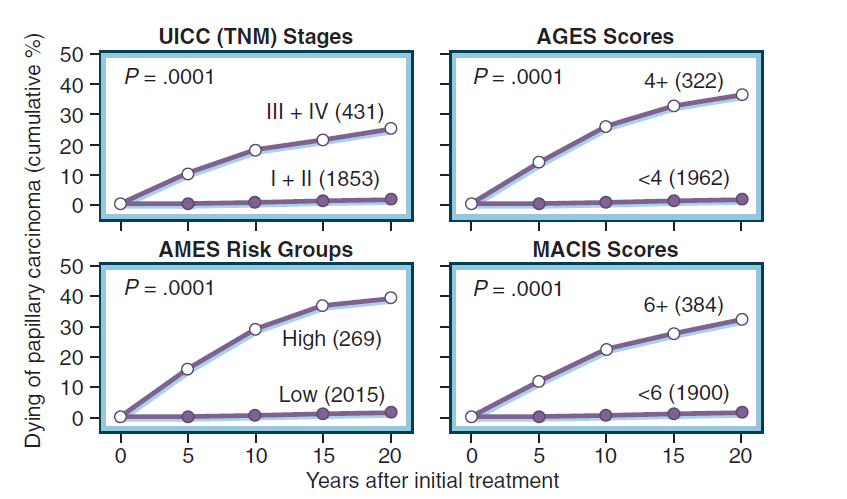 36%
25%
39%
32%
An unusual natural history!
Cervical nodal metastases in young patients with papillary thyroid cancer do not influence mortality
young patients are more likely to have cervical lymph node metastases than middle-aged patients, they are more likely to have cervical nodal and local recurrences than middle-aged patients, but they are not likely to die despite nodal disease
Clinico-pathologic staging system
low Risk (papillary thyroid cancer confined to the thyroid)
Intermediate Risk (regional metastases, worrisome histologies, extrathyroidal extension, or vascular invasion)
 High risk (gross extrathyroidal extension or distant metastases) of recurrence
Thyroid. 2009;19(11):1167
Low Risk
All of the following are present:
Intermediate Risk
Any of the following is present:
High Risk
Any of the following is present:
Clinico-pathologic staging system
In a retrospective analysis of 588 patients assigned an ATA risk after initial treatment, persistent structural disease or recurrence was identified at 2 years in 3, 21, and 68% of low-, intermediate-, and high-risk patients, respectively
Thyroid. 2009;19: 1167–1214.
Staging
TNM and MACIS* for prediction of disease specific mortality

Clinico-pathological staging system for prediction of recurrence
*MACIS : metastasis, patient age, completeness of resection, local invasion, and tumor size
RECOMMENDATION 31
Because of its utility in predicting disease mortality, and its requirement for cancer registries, AJCC=UICC staging is recommended for all patients with DTC 
The use of postoperative clinico-pathologic staging systems is also recommended to improve prognostication and to plan follow-up for patients with DTC. Recommendation rating: B
THYROID,Volume 19, Number 11, 2009
Prognostic Nomograms
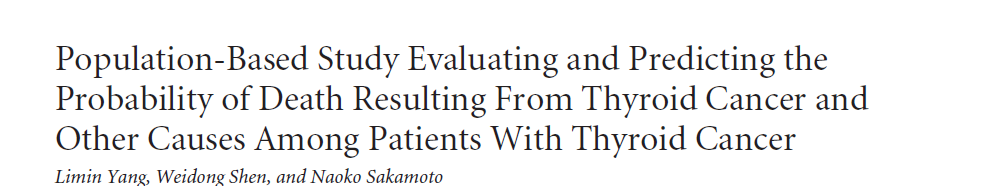 J Clin Oncol.2013;31:468–474
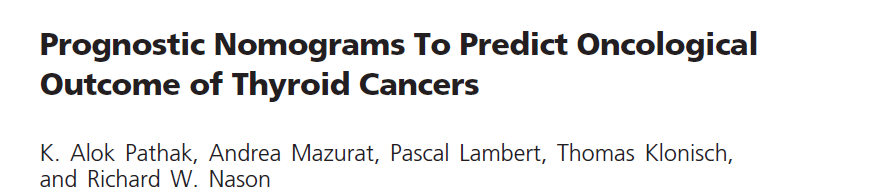 J Clin Endocrinol Metab 98: 4768–4775, 2013
Prognostic Nomograms
Nomograms combine multiple independent variables to predict an outcome using the prognostic weight of each variable in calculating the probability of such an outcome
Unlike a scoring method, a nomogram provides more accurate prediction for individual patients, based on statistical modeling.
An ideal nomogram should be reliable, widely applicable, and also easy to use
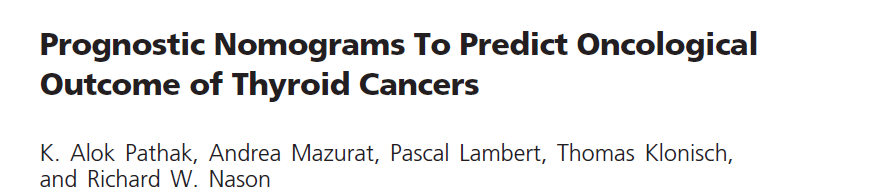 Aim : To build prognostic nomograms to predict individualized risks of relapse and death of thyroid cancer within 10 years of diagnosis based on patients’ prognostic factors.
J Clin Endocrinol Metab 98: 4768–4775, 2013
Methods
Setting: This study was performed at CancerCare Manitoba, the sole comprehensive cancer center for a population of 1.2 million.
Participants : A population-based cohort of 2306 consecutive thyroid cancers observed in 2296 patients in the province of Manitoba, Canada, during 1970 to 2010
Outcomes : Discrimination (concordance index) and calibration curves of nomograms
Length of F/U: A median of 126 months
Prognostic factor influencing “Death”
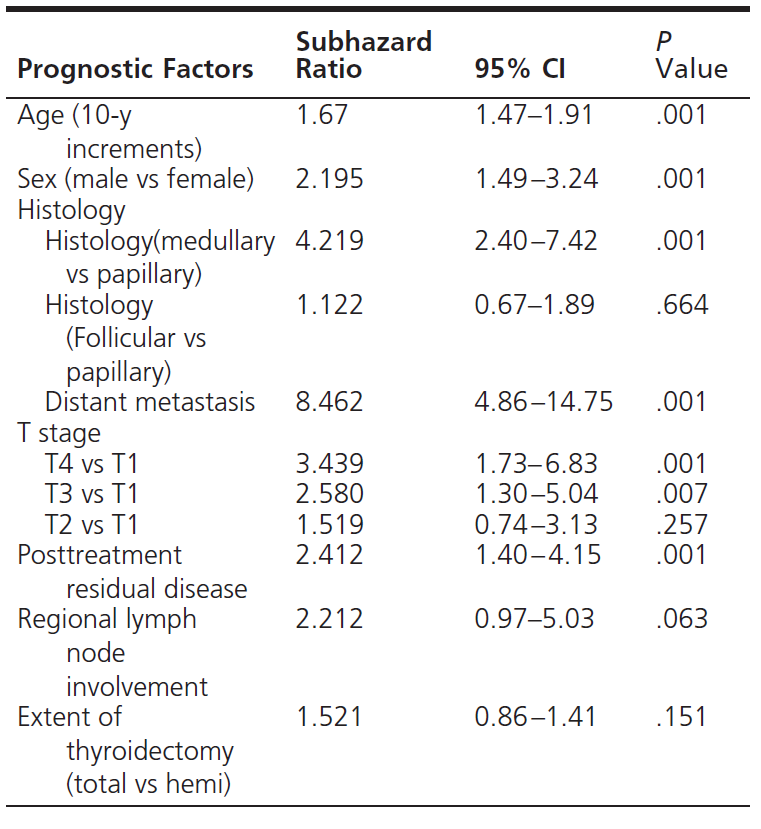 Thyroid cancer prognostic nomograms to predict risk of “Deaths”
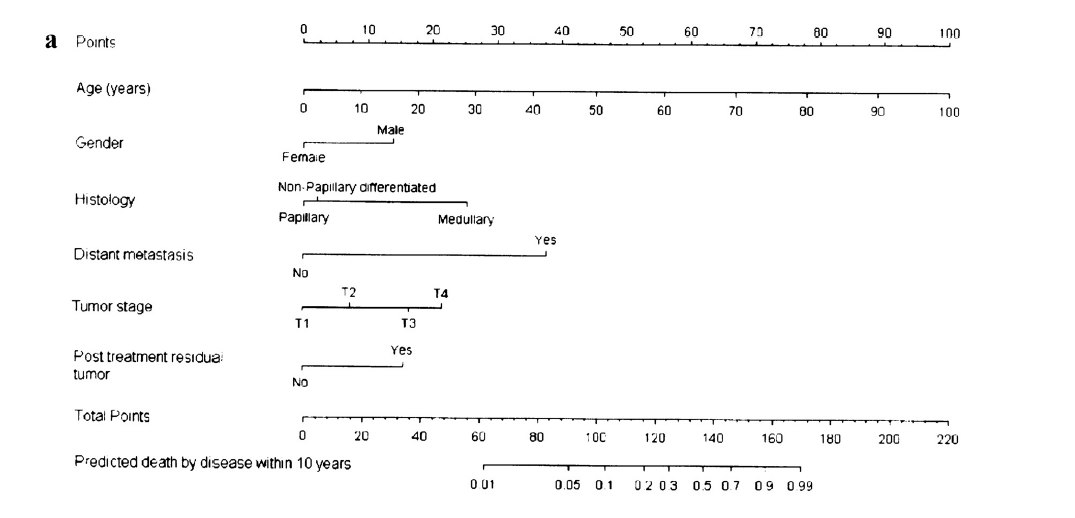 Prognostic factor influencing “Relapse”
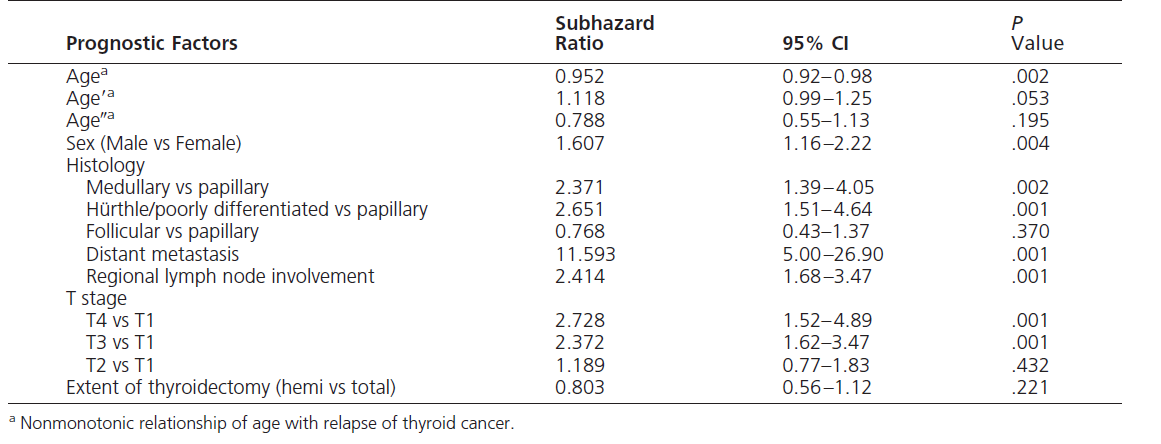 Thyroid cancer prognostic nomograms to predict risk of “Relapse”
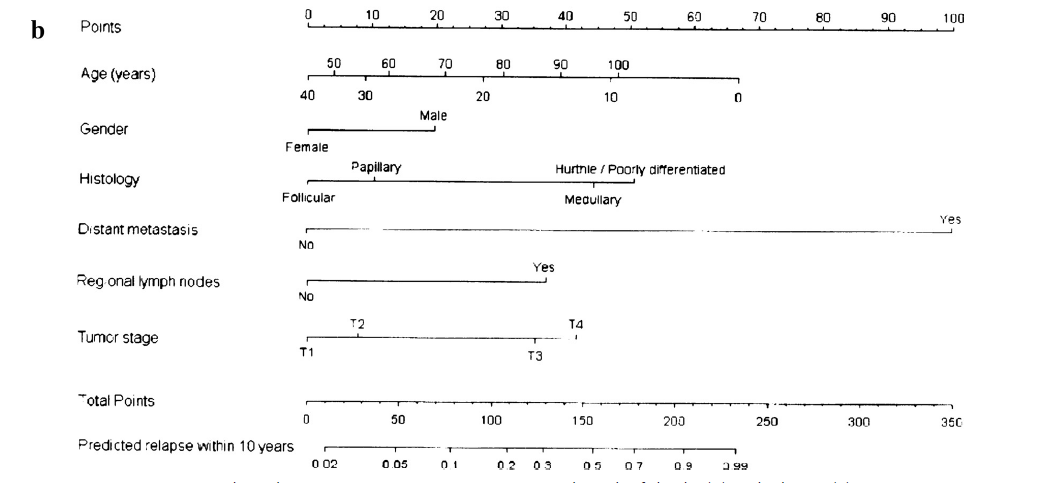 Model discrimination
The concordance indices for prediction of thyroid cancer–related deaths and relapses were 0.92 and 0.76, respectively
The calibration curves were very close to the diagonals
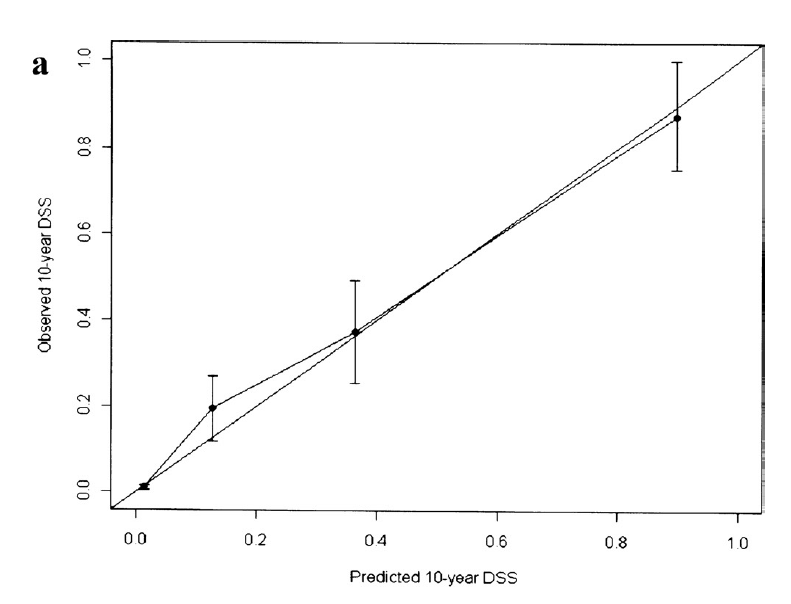 The calibration curves were very close to the diagonals
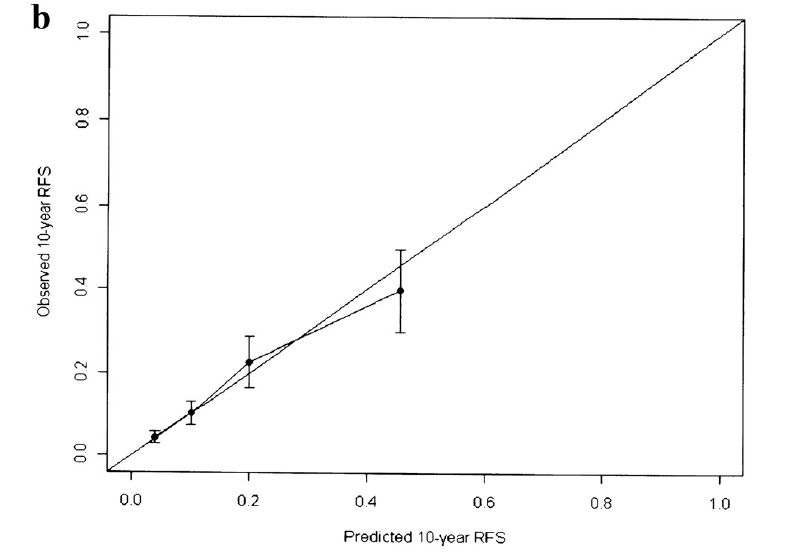 Independent prognostic variables outside of staging systems
Serum TSH
BRAF mutation
Fluorodeoxyglucose PET and radioiodine avidity
Serum Tg
Post-ablation 1-131 whole body scan
Controversial prognostic variables
Graves' Disease
lymphocytic infiltration of the thyroid gland and/or tumor
Tumor multifocality
Gender
Lymph node metastasis
Vascular invasion
Conclusion
Most papillary cancers are identified in the early stages (>80% stages I or II) and have an excellent prognosis
In general, well-differentiated PTC has an excellent prognosis, with a 5-year survival rate of greater than 97%
Mortality rates associated with FTC are less favorable than those for PTC, in part because a larger proportion of patients present with stage IV disease
Conclusion..
TNM classification system  is recommended for  thyroid cancer because it provides a useful shorthand method to describe the extent of the tumor
Numerous prognostic scoring system were developed, but no scheme has demonstrated clear superiority
Among staging system, MASIC and TNM seems to have the strongest ability  to predict DTC-related mortality
Conclusion..
Staging systems  predict patients at high risk for death from thyroid cancer, however there is a striking disconnect between staging for mortality and the ability to predict tumor recurrence, especially in young patients
Clinico-pathologic staging developed by ATA has strong ability to predict recurrence
Conclusion..
Quantitative estimation of the clinical prognosis for an individual patient; using “Prognostic nomograms” is a new and promising tool in this field
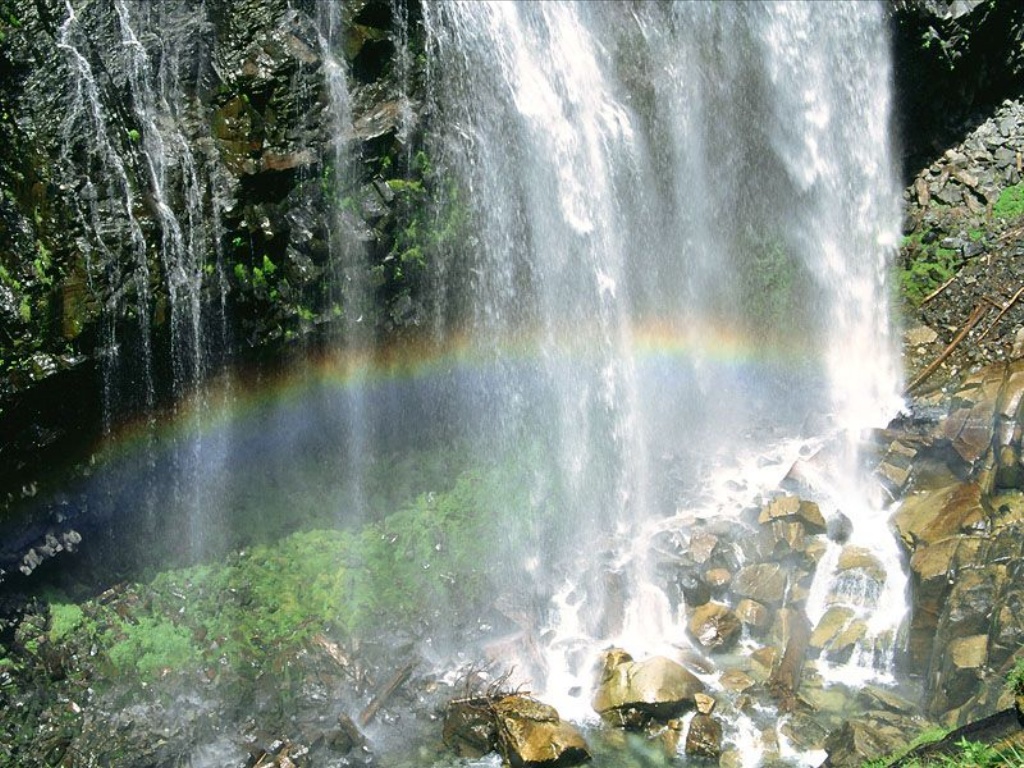 Thank you 
For your attention
1
54